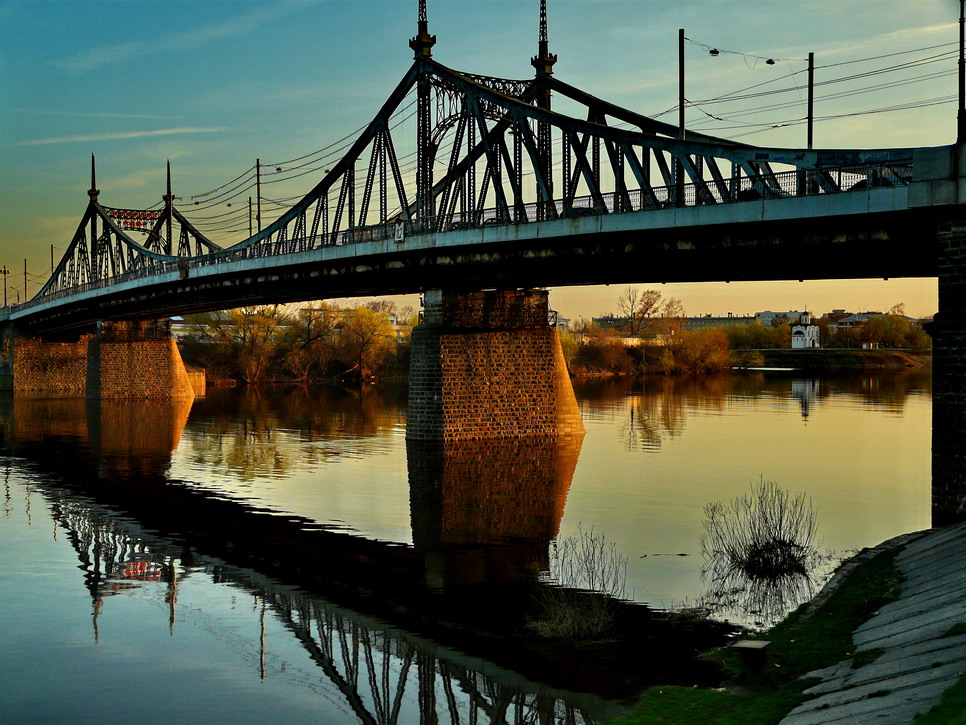 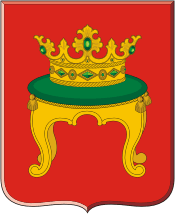 Администрация города Твери
БЮДЖЕТ ДЛЯ ГРАЖДАН
Подготовлен на основе 
решения Тверской городской Думы № 116 от  02.06.2023 
«Об утверждении отчёта об исполнении бюджете города Твери за 2022 год»
Вводная часть
Бюджет для граждан 

Это доступная для широкого круга пользователей форма основных положений решения Тверской городской Думы о бюджете города Твери или решения Тверской городской Думы об исполнении бюджета города Твери.
3
Администрация города Твери
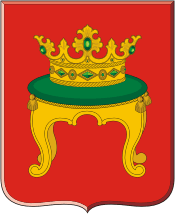 Бюджетная система Российской Федерации – это регулируемая законодательством РФ совокупность трёх уровней бюджетов, основанная на государственном устройстве Российской Федерации и экономических отношениях:
Федеральный (Федеральный бюджет, бюджеты государственных внебюджетных фондов);
Региональный (бюджеты субъектов Российской Федерации, территориальных государственных внебюджетных фондов);
Местный (бюджеты муниципальных районов, городских округов, городских и сельских поселений, внутригородских муниципальных образований).
Местный бюджет (бюджет города Твери)-это форма образования и расходования денежных средств, предназначенных для финансового обеспечения задач и функций местного самоуправления. Все вопросы формирования и исполнения бюджета регулируются законодательством.
Федеральное законодательство, регулирующее формирование и исполнение бюджетов всех уровней:
Налоговый Кодекс Российской Федерации
Бюджетный Кодекс Российской Федерации
Федеральный Закон № 131–ФЗ от 06.10.2003 «Об общих принципах организации местного самоуправления в Российской Федерации»
Федеральный Закон № 414-ФЗ от 21.12.2021 «Об общих принципах организации публичной власти в субъектах Российской Федерации».
4
Администрация города Твери
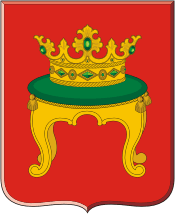 Основные муниципальные правовые акты, регламентирующие бюджетные процедуры в городе Твери: 
Устав города Твери (утверждён решением Тверской городской Думы от 23.01.2019 №2)
Положение о бюджетном процессе в городе Твери (утверждено решением Тверской городской Думы от 02.06.2021 № 79)
Постановление администрации города Твери «Об утверждении Порядка составления проекта бюджета города Твери на очередной финансовый год и плановый период» от 02.05.2012 № 832.
5
Администрация города Твери
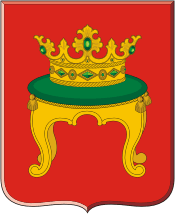 Этапы бюджетного процесса в городе Твери
Составление проекта бюджета
Рассмотрение проекта бюджета
Утверждение проекта бюджета
Исполнение бюджета
январь
декабрь
ноябрь
декабрь
апрель
ноябрь
декабрь
Рассмотрение отчёта об исполнении бюджета
Формирование отчёта об исполнении бюджета
май
июнь
апрель
март
январь 
март
Утверждение отчёта об исполнении бюджета
6
Администрация города Твери
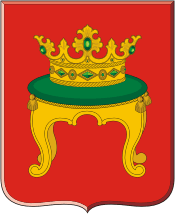 Составные части бюджета

1. Доходы бюджета - поступающие в бюджет денежные средства, за исключением средств, являющихся источниками финансирования дефицита бюджета.

2. Расходы бюджета-выплачиваемые из бюджета денежные средства, за исключением средств, являющихся источниками финансирования дефицита.

3. Дефицит бюджета – превышение расходов бюджета над его доходами.

4. Профицит бюджета – превышение доходов бюджета над его расходами.
7
Администрация города Твери
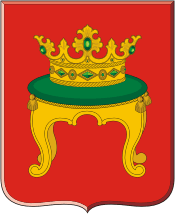 Основные характеристики исполнения бюджета города Твери за 2022 год
Итоги 2022 года свидетельствуют о положительных сдвигах в экономике города Твери. Выросли размеры жилищного строительства. На дополнительно введенные рабочие места приняты новые работники, что указывает на повышение уровня официальной занятости населения города Твери.  
Ситуация на рынке труда оставалась стабильной. Численность безработных граждан и уровень безработицы не росли, массовые высвобождения работников отсутствовали.
9
Администрация города Твери
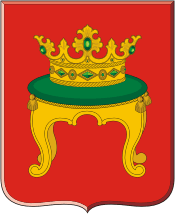 Промышленность. В 2022 году организации города Твери отгрузили товаров, выполнили работ и услуг на 224,1 млрд рублей, превысив объем 2021 года в действующих ценах на 26,9% (+47,5 млрд рублей). Около половины (47,7%) всей производимой промышленной продукции в Тверской области приходится на город Тверь. 
Обрабатывающие производства показали рост по сравнению с 2021 годом на 29,5% до 194,7 млрд рублей, энергетический сектор - на 7,5% до 24 млрд рублей, организации водоснабжения и водоотведения, утилизации отходов и ликвидации загрязнений - на 29,2% до 5 млрд рублей.
224,1
Объём отгруженных товаров, работ и услуг, млрд рублей
В отличие от 2020-2021 годов для итогов 2022 года характерно резкое увеличение темпов роста объёмов отгруженной продукции на фоне снижения базовых промышленных показателей соответствующих лет, вызванных объективными причинами (антиковидные ограничения и запреты, санкции и импортозамещение продукции, оптимизация производства и численности работников трудового коллектива).
188,1
Прогноз, 2022
Фактически, 2022
Определяющим фактором роста объёмов отгрузки промышленного комплекса стало увеличение производства: готовых металлических изделии, кроме машин и оборудования, прочих транспортных средств и оборудования и пищевых продуктов.
10
Администрация города Твери
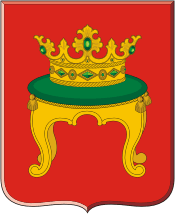 Структура объемов отгруженных товаров, выполненных работ и услуг по видам экономической деятельности в 2022 году 
(в % к итогу)
Обеспечение электрической энергией, газом и паром
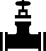 Обрабатывающие производства
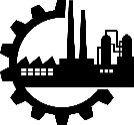 10,7%
Водоснабжение, водоотведение, организация сбора и утилизация отходов, деятельность по ликвидации загрязнений
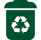 86,9%
2,2%
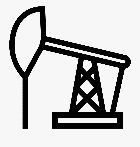 Добыча полезных
 ископаемых
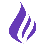 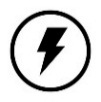 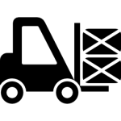 0,2%
В структуре обрабатывающих производств традиционно ведущую роль занимает машиностроительный комплекс, а именно производство прочих транспортных средств и оборудования (42,2%). Также преобладают производства пищевых продуктов (11,7%), готовых металлических изделий кроме машин и оборудования (15,6%), машин и оборудования, не включенных в другие группировки (5,7%), резиновых и пластмассовых изделий (4,4%).
11
Администрация города Твери
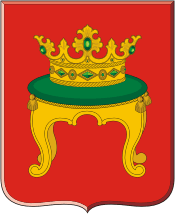 Внутригодовая динамика темпов роста объёмов отгруженных товаров, выполненных работ и услуг в 2022 году
в % к соответствующему периоду предыдущего года в действующих ценах
Прирост обеспечен по 18-ти видам экономической деятельности (из 24-х)
12
Администрация города Твери
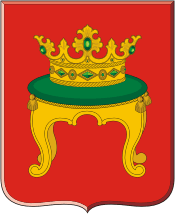 Темпы отгрузки по отдельным видам деятельности обрабатывающих предприятий в 2022 году
Рост производства
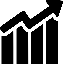 в 7,8 р. прочие готовые изделия
в 3,2 р. текстильные изделия
в 2,2 р. готовые металлические изделия
в 1,7 р. электрическое оборудование
в 1,6 р.  напитки
+43,8% пищевые продукты
+41,2% одежда
+35,2% автотранспортные средства, прицепы и полуприцепы
+25,9% прочая неметаллическая минеральная продукция
+25,8% резиновые и пластмассовые изделия
+14,1% деятельность полиграфическая
+11,6% машины и оборудование, не включённые в другие группировки
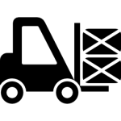 Снижение производства
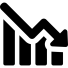 - 59,4% мебель
- 32,6% металлургическое производство
- 26,5% обработка древесины и производство изделий из дерева и пробки
- 20,8% компьютеры, электронные и оптические изделия
- 9,5% химические средства и химические продукты
- 7,7% лекарственные средства и материалы, применяемые в медицинских целях
13
Администрация города Твери
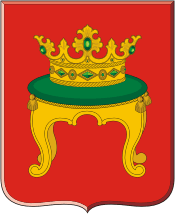 Динамика объёмов и темпов роста отгруженных товаров (работ и услуг) обрабатывающими производствами в 2019-2022 годах, млн рублей
129,5
122,0
Темп роста к предыдущему году, %
101,7
194 698
100,7
151 405
150 417
147 709
2020
2021
2022
2019
14
Администрация города Твери
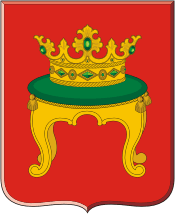 Приложение 1
Малое предпринимательство г. Твери. В соответствии со сведениями Статрегистра Тверской области по состоянию на 01.01.2023, число учтенных субъектов малого и среднего предпринимательства (далее также - МСП) в городе Твери составило 23,5 тыс. единиц (незначительный рост к 2021 году – на 0,6%).
Структура субъектов малого и среднего предпринимательства на 01.01.2023 
(по данным Тверьстата)
77   средние предприятия
В общем количестве субъектов МСП основная доля остается за оптовой и розничной торговлей, ремонтом автотранспортных средств, бытовых изделий и предметов личного пользования, транспортировкой и хранением, строительством.
23 542
908   малые предприятия
11 042   микро предприятия
11 515   индивидуальные 
               предприниматели
В сфере малого бизнеса заняты порядка 70 тыс. человек. Доля занятых в малом бизнесе в 2022 году по оценке составляет 31,9% от общей численности работников, занятых в экономике города.
От субъектов малого предпринимательства, уплачивающих налоги в связи с применением специальных налоговых режимов, за 2022 год в бюджет города Твери поступило 490,1 млн. рублей, или 9,8% от объема  налоговых и неналоговых доходов.
15
Администрация города Твери
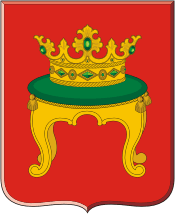 Жилищное строительство. В 2022 году прогноз ввода в эксплуатацию жилых домов за счёт всех источников финансирования исполнен на 120,7%. За год предприятиями и организациями всех форм собственности и индивидуальными застройщиками города Твери введено в эксплуатацию жилья общей площадью 270,5 тыс. кв. м жилья (4 683 квартиры) или 34,9% от областного объёма введённого жилья.
Застройщиками введено 51 жилое здание – отдельно стоящих многоквартирных жилых домов общей площадью 241,6 тыс. кв. м. За счёт средств населения в 2022 году введено 28,9 тыс. кв. м жилья (180 домов).
Ввод жилья в городе Твери 
в 2022 году, тыс. м2
Ввод жилья в Тверской области в 2022 году, тыс. м2
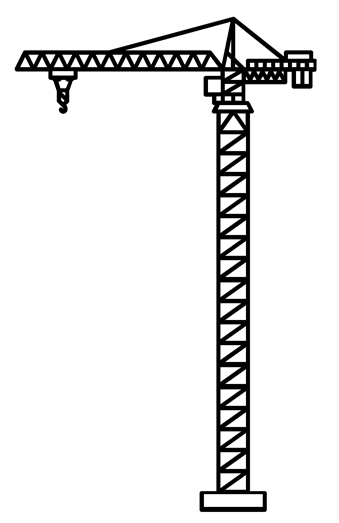 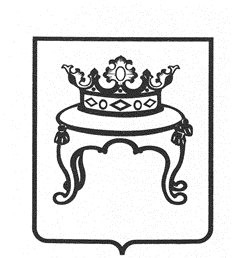 270,5
34,9%
план 224,1
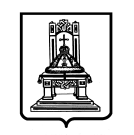 775,7
16
Администрация города Твери
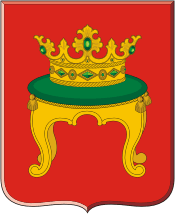 Потребительский рынок. По оценке, в 2022 году оборот розничной торговли во всех каналах реализации города Твери составил 211,2 млрд рублей. В течение 2022 года на территории города Твери открыто 12 крупных и средних объектов розничной торговли и общественного питания общей площадью более 6,2 тыс. м2: магазин «Светофор» ООО «Торгсервис69» (1 тыс. м2), магазин «Магнит косметик» совместно с магазином «Магнит» АО «Тандер» (1 тыс. м2), магазин «Магнит ксометик» (0,3 тыс. м2), магазины «Пятёрочка» ООО «Агроторг» (0,8 тыс. м2, 0,7 тыс. м2 и 0,5 тыс. м2), магазины «Мини Лента» ООО «Лента» (2 магазина по 0,5 тыс. м2), магазин «Фикс прайс» ООО «Бэст Прайс» (0,4 тыс. м2), ресторан «Вивант» ООО «Акцент» (0,4 тыс. м2), кафе на Третьяковском переулке, 20 (0,2 тыс. м2).
Оборот розничной торговли, млрд рублей
Оборот розничной торговли
на душу населения,
тыс. рублей
211,2
2022
506,5
2022
235,7
2021
555,0
2021
196,4
2020
462,1
2020
185,2
2019
435,6
2019
171,7
2018
408,0
2018
163,3
2017
389,0
2017
17
Администрация города Твери
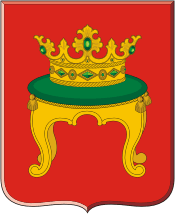 Среднемесячная заработная плата. По оценке, заработная плата работников, занятых в экономике города Твери (по полному кругу организаций), в 2022 году составила 48,5 тыс. рублей. В крупных и средних организациях заработная плата была выше – 55,8 тыс. рублей, обеспечив прирост к 2021 году на 10,7% в номинальном выражении.
По официальным данным Тверьстата
18
Администрация города Твери
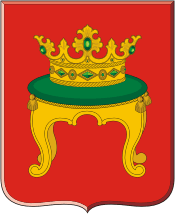 Демография.
На 1 января 2023 года численность населения города Твери составила 414 756 человек.
ТВЕРЬ: итоги на 1 января 2023 года
Браки и разводы
Рождаемость и смертность
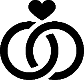 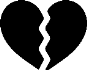 Миграция населения
Бракосочетание
3 106
Развод
1 789
Рождаемость
3 625 чел.
Смертность
6 332 чел.
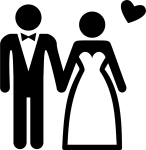 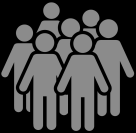 Естественная убыль населения
- 2 707 чел.
Мигрантов прибыло
12 877 чел.
Мигрантов выбыло
12 478 чел.
58 разводов
на 100 браков
i
Миграционный прирост
+ 399 чел.
19
Администрация города Твери
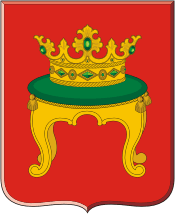 Ситуация на рынке труда. В 2022 году сохранялся стабильно низкий уровень безработицы (менее 0,30%), который на конец декабря понизился до 0,23%. Численность горожан, имеющих официальный статус безработного, за год сократилась до 515 человек или на 11%, продолжительность периода безработицы уменьшилась с пяти до четырёх месяцев.
В банке вакансий размещено 5 тыс. заявок, что в 6 раз больше численности граждан, зарегистрированных городской службой занятости в поисках работы.
В 2022 году на дополнительно введенные рабочие места трудоустроено 3,4 тыс. работников списочного состава.
Безработные        из них получающие 
человек                                       пособие
Ч
И
С
Л
Е
Н
Н
О
С
Т
Ь
457
578
01.01.22
процентов
484
387
УРОВЕНЬ
01.04.22
503
630
01.07.22
644
467
01.10.22
2022
2023
407
515
Б Е З Р А Б О Т Н Ы Х
Б Е З Р А Б О Т И Ц Ы
01.01.23
Банк вакансий на 01.01.23 – 4 963 заявки
В рейтинге областных центров ЦФО Тверь занимает лидирующие позиции как город с наиболее низкой численностью безработных граждан и уровнем безработицы.
20
Администрация города Твери
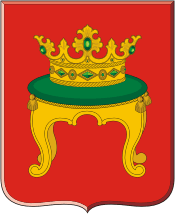 Показатели социально-экономического развития города Твери за 2022 год
* По официальным данным Тверьстата о распределении населения города Твери по полу и возрасту на 01.01.2022
21
Администрация города Твери
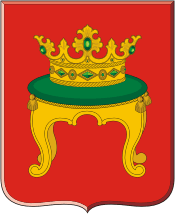 Основные показатели исполнения бюджета города Твери 
за 2022 год
млн руб.
Расходы (план)
Доходы (план)
10 859,2
Доход
11 171,2
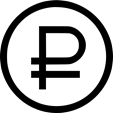 10 950,6
11 072,2
Расход
Доходы (исполнено)
Расходы (исполнено)
Дефицит (план)
10 859,2
312,0
10 950,6
11 072,2
11 171,2
121,6
Дефицит (исполнено)
22
Администрация города Твери
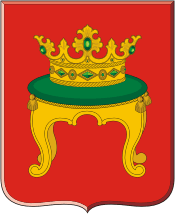 Доходы бюджета города Твери
Доходы бюджета. Поступающие в бюджет денежные средства, за исключением средств, являющихся источниками финансирования дефицита бюджета. Доходы бюджетов формируются в соответствии с бюджетным законодательством Российской Федерации, законодательством о налогах и сборах и законодательством об иных обязательных платежах.
24
Администрация города Твери
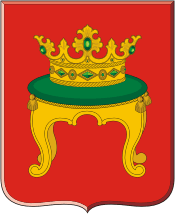 Доходы бюджета города Твери за 2022 год
Бюджет города
млн руб.
10 950,6
 (100,8%)
10 859,2
Исполнено
Утверждено
Неналоговые доходы
Безвозмездные поступления
Налоговые доходы
1 428,6
1 407,5
98,5%
3 446,2
3 607,2
104,7%
Утверждено

Исполнено

Процент 
исполнения
5 984,4
5 935,9
99,2%
25
Администрация города Твери
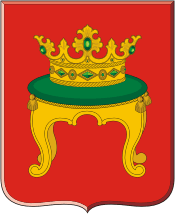 Структура доходов бюджета города Твери в 2022 году
13%
13%
Утверждено
Исполнено
55%
54%
32%
33%
Неналоговые доходы
Налоговые доходы
Безвозмездные поступления
26
Администрация города Твери
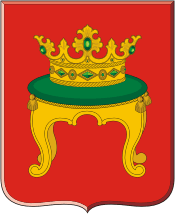 Структура налоговых доходов
Налоговые доходы
Налог на имущество физических лиц – 
по нормативу 100%
Местные налоги полностью зачисляются в бюджет города
Земельный налог – 
по нормативу 100%
Налог на доходы физических лиц – 
по нормативам 15%, 13%
Доходы от уплаты акцизов на нефтепродукты – по дифференцированному нормативу  0,3115%
Доходы, поступающие в местный бюджет в виде отчислений от федеральных и региональных налогов и сборов по нормативам, установленным бюджетным законодательством
Налог, взимаемый в связи с применением упрощенной системы налогообложения – 
по дифференцированному нормативу 11,39%
Единый сельскохозяйственный налог – 
по нормативу 100%
Налог, взимаемый в связи с применением патентной системы налогообложения – 
по нормативу  100%
Государственная пошлина – по нормативу 100%
27
Администрация города Твери
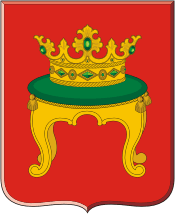 Налоговые доходы бюджета города Твери за 2022 год
млн руб.
28
Администрация города Твери
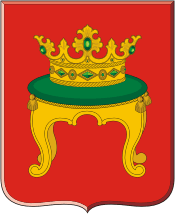 Структура неналоговых доходов
Неналоговые доходы
Доходы от использования имущества и земли
Платежи при пользовании 
природными ресурсами
Доходы от оказания платных услуг
Доходы от продажи имущества и земли
Штрафы, санкции, возмещение ущерба
Прочие неналоговые доходы
29
Администрация города Твери
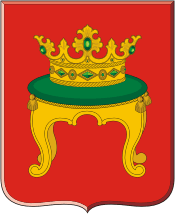 Неналоговые доходы бюджета города Твери за 2022 год
млн руб.
30
Администрация города Твери
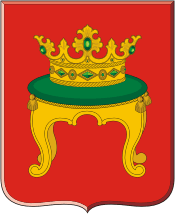 Структура безвозмездных поступлений
Безвозмездные поступления
Безвозмездные поступления от физических и юридических лиц (добровольные пожертвования)
Дотации
Субсидии
Межбюджетные трансферты
Субвенции
Иные межбюджетные трансферты
31
Администрация города Твери
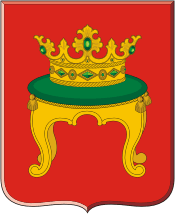 Безвозмездные поступления в бюджет города Твери за 2022 год
млн руб.
32
Администрация города Твери
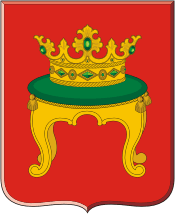 Исполнение по межбюджетным трансфертам в 2022 год
 (без учета возврата)
млн руб.
Всего межбюджетные трансферты
3 612,4
3 608,9
99,9 %
субвенции
5 984,4
5 962,8
99,6 %
921,8
920,7
99,9 %
иные 
межбюджетные трансферты
1 449,1
1 432,1
98,8%
субсидии
1,1
1,1
100%
дотация
33
Администрация города Твери
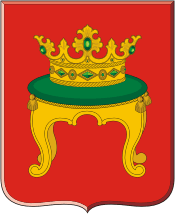 Поступление субвенций в 2022 году
Субвенции
3 608,9 млн. руб.
Ежемесячное денежное вознаграждение за классное руководство педагогическим работникам
142,2 млн руб.
Реализация прав граждан в области образования
3 347,4 млн руб.
Иные переданные государственные полномочия
7,5 млн руб.
Реализация прав детей-сирот, детей, оставшихся без попечения родителей
111,8 млн руб.
34
Администрация города Твери
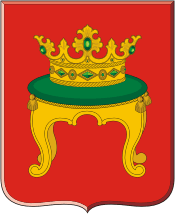 Расходы бюджета 
города Твери
Расходы бюджета. Выплачиваемые из бюджета денежные средства, за исключением средств, являющихся источниками финансирования дефицита бюджета. Формирование расходов осуществляется в соответствии с расходными обязательствами, обусловленными установленным законодательством разграничением полномочий, исполнение которых должно происходить в очередном финансовом году за счёт средств соответствующих бюджетов.
Расходы бюджета города Твери распределены:
по 10 разделам бюджетной классификации; 
по 14 муниципальным программам;
по 15 распорядителям (прямым получателям) бюджетных средств.
36
Администрация города Твери
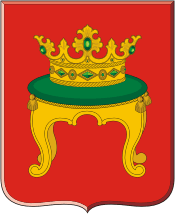 Расходы бюджета города Твери за 2022 год
млн руб.
11  072,2 (99,1%)
11 171,2
Исполнено
Утверждено
За счёт собственных средств бюджета
За счёт целевых поступлений
Утверждено

Исполнено

Процент 
исполнения
5 186,8
5 113,7
98,6%
5 984,4
5 958,5
99,6 %
млн руб.
37
Администрация города Твери
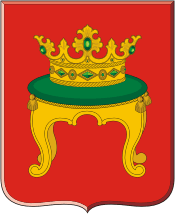 Исполнение расходов за счёт целевых поступлений 
в бюджет города Твери в 2022 году
млн руб.
Утверждено
Исполнено
Дотация
1,1
1,1
Субсидии
1 449,1
1
1 427,8
Субвенции
3 608,9
3 612,4
Иные межбюджетные трансферты
920,6
921,8
Поступления  от юридических лиц и населения 
на реализацию программ местных инициатив
2,0
2,4
38
Администрация города Твери
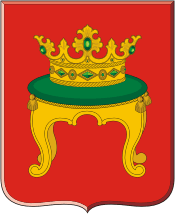 Исполнение переданных государственных полномочий 
за счёт субвенций из областного бюджета
млн руб.
39
Администрация города Твери
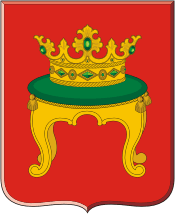 Исполнение расходов за счёт межбюджетных субсидий
млн руб.
40
Администрация города Твери
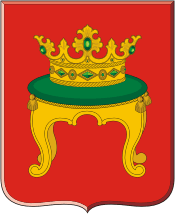 млн руб.
41
Администрация города Твери
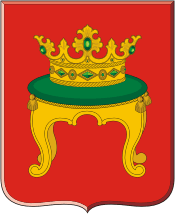 млн руб.
Дотация на сбалансированность областного бюджета (1,1 млн.руб.) направлена на обеспечение  расходов на осуществление единовременной выплаты к началу учебного года работникам учреждений,  финансирование которых осуществляется за счет собственных средств бюджета города.
42
Администрация города Твери
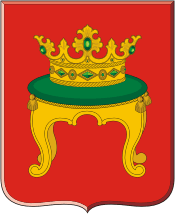 Исполнение расходов за счёт иных межбюджетных трансфертов
млн руб.
43
Администрация города Твери
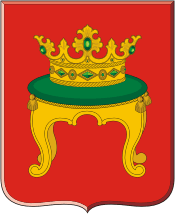 Исполнение расходов за счёт собственных средств 
бюджета города
Жилищно-коммунальное хозяйство
173,3 млн руб.
Физическая культура и спорт
69,8 млн руб.
Социальная политика
108,2 млн руб.
Транспорт
141,5  млн руб.
Другие вопросы в области городского хозяйства
140,3 млн. руб.
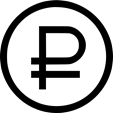 Обслуживание  муниципального долга
201,9 млн руб.
Культура
245,5 млн руб.
5 113,7 млн. руб.
Благоустройство
434,4 млн руб.
Дорожное хозяйство
949,9 млн руб.
Общегосударственные вопросы
859,5 млн руб.
Образование
1 789,4 млн руб.
44
Администрация города Твери
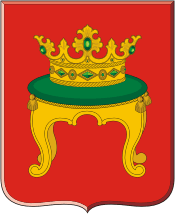 Расходы бюджета города Твери 
по разделам бюджетной классификации (все источники)
Исполнено
Утверждено
5 881,4
5 848,4
Образование
2 349,6
2 327,8
Национальная экономика
979,1
986,2
Жилищно-коммунальное хозяйство
Общегосударственные вопросы
868,8
885,4
360,9
360,3
Культура и кинематография
363,8
Социальная политика
368,2
Обслуживание муниципального долга
216,0
201,9
72,0
71,5
Физическая культура и спорт
Национальная безопасность и правоохранительная деятельность
31,4
32,4
Средства массовой информации
19,2
19,2
млн руб.
45
Администрация города Твери
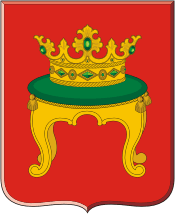 Отраслевая структура расходов бюджета города Твери 
в 2021-2022 годах
6 644,0
5 789,3
11 072,2
10 267,9
968,8
1 121,4
3 509,8
3 306,8
млн руб.
млн руб.
2022 год
2021 год
Социально-культурная сфера
Городское хозяйство (ЖКХ, дорожное хозяйство)
Другие расходы
46
Администрация города Твери
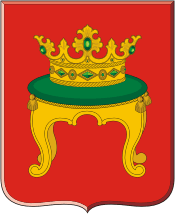 Финансовые показатели бюджета города Твери в расчёте на 1 жителя  в 2022 году
2 371
2 354
Жилищно-коммунальное хозяйство
руб.
Образование
14 141
14 062
26  622 факт
868
866
26 110 
план
Доход
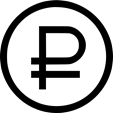 Культура
Расход
885
875
Социальная политика
26 330
факт
26 860
   план
173
172
план
факт
Физическая культура и спорт
47
Администрация города Твери
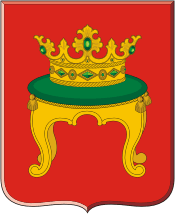 Социально-культурная сфера
млн руб.
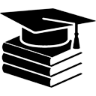 Образование
5 848,4
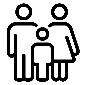 Социальная политика
363,8
6 644,0 млн. руб.
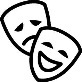 Культура
360,3
Физическая культура и спорт
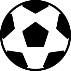 71,5
В 2022 году по сравнению с 2021 годом прирост расходов на обеспечение социально-культурной сферы составил 854,7 млн.руб. (или 15%). Основные причины:
увеличение заработной платы (в связи с ростом МРОТ, установленным уровнем средней зарплаты отдельных категорий работников),
 расходы на модернизацию школьной системы образования и установку уличных игровых комплексов в дошкольных учреждениях,
 увеличение расходов на  организацию бесплатного горячего питания учащихся начальных классов,
 увеличение расходов на обеспечение жилыми помещениями детей-сирот, детей, оставшихся без попечения родителей.
48
Администрация города Твери
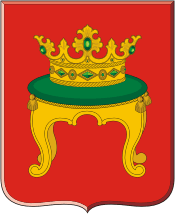 Городское хозяйство
Дорожное хозяйство
2 094,8
Благоустройство
524,6
3 306,8 млн. руб.
Коммунальное хозяйство
291,1
Транспорт
141,5
Другое в сфере экономики
156,9
Жилищное хозяйство
66,7
Информатика
31,2
49
Администрация города Твери
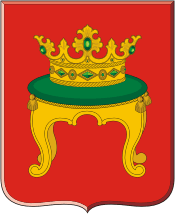 Программная структура расходов бюджета города Твери в 2022 году
9 532,5
9 466,7
99%
млн руб.
Муниципальные программы
Расходы
11 171,2
11 072,2
99%
1 638,7
1 605,5
98%
Непрограммные расходы
план
факт
50
Администрация города Твери
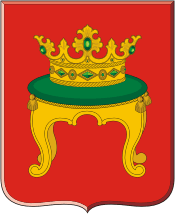 Муниципальные программы 
города Твери
Распределение муниципальных программ по направлениям
1.Обеспечение доступным жильём населения города Твери 
2.Коммунальное хозяйство города Твери 
3.Дорожное хозяйство и общественный транспорт города Твери 
4.Формирование современной городской среды 
5.Обеспечение правопорядка и безопасности населения города Твери
1.Развитие образования города Твери 
2.Развитие культуры города Твери 
3.Развитие физической культуры, спорта и молодёжной политики города Твери 
4.Социальная поддержка населения города Твери
I. Человеческий капитал
II. Комфортная городская среда
6.Участие в профилактике
 терроризма и экстремизма, а также в минимизации и (или) ликвидации последствий проявлений терроризма и экстремизма в границах города Твери
III. Экономика и совершенствование управления
1.Управление муниципальной собственностью 
2.Развитие информационных ресурсов города Твери 
3.Содействие экономическому развитию города Твери
4.Содействие развитию туризма в городе Твери
52
Администрация города Твери
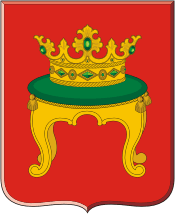 Структура финансирования муниципальных программ 
по направлениям в 2022 году, млн рублей
Экономика и совершенствование управления
45,4
0,5%
Комфортная городская среда
3 018,3
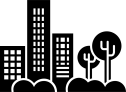 31,9%
9 466,7
Человеческий капитал
6 403,0
67,6%
53
Администрация города Твери
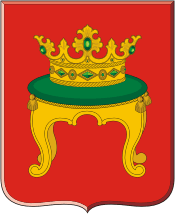 Человеческий капитал
Развитие физической культуры, спорта и молодёжной политики  города Твери
Социальная поддержка населения города Твери
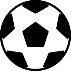 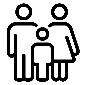 78,8
78,8
109,8
110,3
100%
99,6%
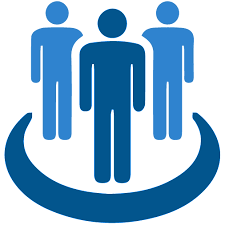 Развитие образования города Твери
Развитие культуры города Твери
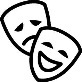 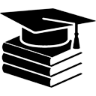 485,5
485,8
5 728,9
5 763,0
99,9%
99,4%
6 403,0
6 437,9
99,5%
млн руб.
54
Администрация города Твери
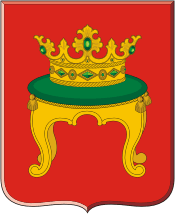 Человеческий капитал
В рамках муниципальных программ по данному направлению:

Оказана помощь малообеспеченным гражданам и гражданам, оказавшимся в трудной жизненной и экстремальной ситуации (в денежной форме – 171 гражданину; в натуральном виде –  4 310 гражданам; в виде подарочных наборов –  2 160 гражданам); 
Предоставлена 19 661 льготная муниципальная услуга  по помывке в банях и душевых павильонах; 
Оказана социальная поддержка 7 социально ориентированным некоммерческим организациям на реализацию целевых социальных программ (социальных проектов) и 11 социально ориентированным некоммерческим организациям инвалидов и ветеранов на обеспечение части затрат, связанных с осуществлением уставной деятельности;
Организована поездка на теплоходе по реке Волга семей с детьми-инвалидами, 105 человек;
Введено 190 новых мест в дошкольных образовательных учреждениях путем строительства объектов; 
Доля обучающихся по федеральным государственным образовательным стандартам общего образования составила 100%;
В каникулярное время трудоустроено 1 274 школьника;
Число посещений культурно-массовых мероприятий составило 1 048,4 тыс. единиц;
Проведено 104 городских культурно-массовых мероприятия;
Удельный вес населения города Твери, систематически занимающегося физической культурой и спортом от общей численности жителей города Твери, составил 47,6%;
Улучшили жилищные условия 15 молодых семей.
55
Администрация города Твери
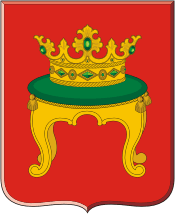 Муниципальная программа города Твери 
«Развитие образования города Твери» на 2021-2026 годы
Цель муниципальной программы: 
Повышение качества и доступности предоставляемых образовательных услуг воспитанникам и обучающимся образовательных учреждений города Твери за счёт эффективного использования материально-технических, кадровых, финансовых и управленческих ресурсов
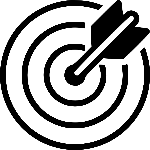 Подпрограмма 
«Развитие системы предоставления детям услуг дополнительного образования»
3
Подпрограмма 
«Совершенствование механизма предоставления услуг по организации отдыха детей в каникулярное время»
Подпрограмма 
«Развитие общего образования»
2
4
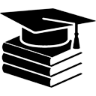 исполнено
5 728,9
5 763,0
утверждено
Подпрограмма 
«Обеспечение деятельности казённых учреждений, обслуживающих отрасль «Образование»
1
Подпрограмма
«Развитие дошкольного образования»
5
2 678,7
2 694,1
2 839,6
2 856,8
59,2
59,3
93,3
94,7
58,1
58,1
млн руб.
56
Администрация города Твери
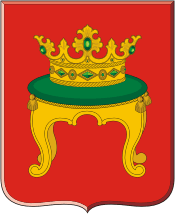 Дополнительные показатели по отрасли «Образование»
57
Администрация города Твери
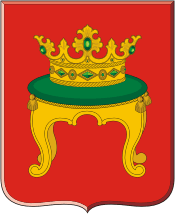 58
Администрация города Твери
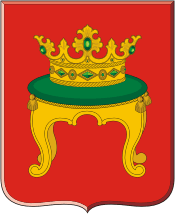 59
Администрация города Твери
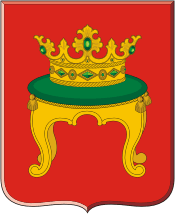 60
Администрация города Твери
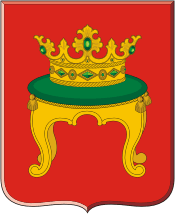 Муниципальная программа города Твери 
«Развитие культуры города Твери» на 2021-2026 годы
Цель муниципальной программы: 
Повышение качества и разнообразия услуг, предоставляемых в сфере культуры и дополнительного образования, предоставление возможностей для самореализации граждан и развития талантов
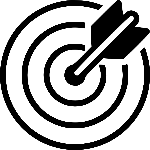 Подпрограмма
«Сохранение и развитие культурного потенциала города Твери»
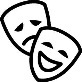 2
Подпрограмма 
«Реализация социально значимых проектов в сфере культуры города Твери, сохранение культурного наследия города Твери»
исполнено
485,5
485,8
утверждено
1
млн руб.
456,4
456,7
29,1
29,1
61
Администрация города Твери
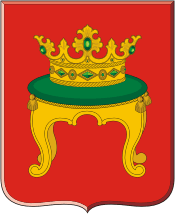 Дополнительные показатели по отрасли «Культура»
62
Администрация города Твери
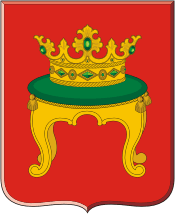 Муниципальная программа города Твери 
«Развитие физической культуры, спорта и молодёжной политики города Твери» на 2021-2026 годы
Цели муниципальной программы: 
1. Укрепление здоровья населения города Твери через популяризацию массового спорта, приобщение различных слоёв населения к регулярным занятиям физической культурой и спортом
2. Содействие развитию и реализации потенциала молодёжи города Твери
3. Содействие улучшению жилищных условий молодых семей
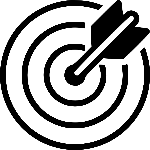 Подпрограмма
«Развитие физической культуры и спорта  города Твери»
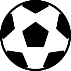 2
Подпрограмма
«Развитие молодёжной политики  на территории города Твери»
исполнено
109,8
110,3
утверждено
1
млн руб.
69,9
70,3
39,9
40,0
63
Администрация города Твери
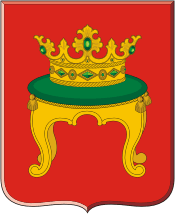 Дополнительные показатели по отрасли «Физическая культура и спорт»
64
Администрация города Твери
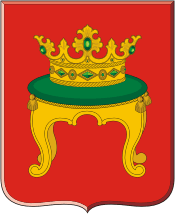 Муниципальная программа города Твери 
«Социальная поддержка населения города Твери» на 2021-2026 годы
Цель муниципальной программы: 
Повышение уровня социальной защищённости граждан города Твери, улучшение качества жизни людей с ограниченными возможностями
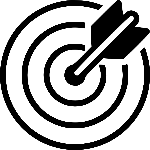 Подпрограмма
«Оказание дополнительных мер социальной поддержки и социальной помощи отдельным категориям населения города Твери»
1
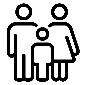 исполнено
78,8
78,8
утверждено
Подпрограмма
«Формирование  безбарьерной среды для лиц с ограниченными возможностями»
2
млн руб.
78,3
78,3
0,5
0,5
Администрация города Твери
65
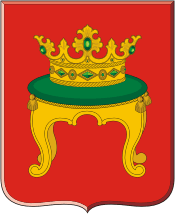 Расходы на выплату публичных нормативных 
обязательств в 2022 году
66
Администрация города Твери
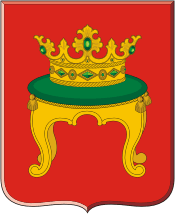 Комфортная городская среда
Обеспечение правопорядка и безопасности населения города Твери
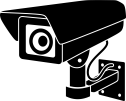 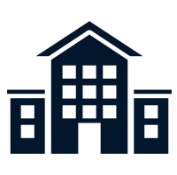 1,5
1,6
Обеспечение доступным жильём населения города Твери
97,6%
177,0
180,5
Участие в профилактике терроризма и экстремизма, а также в минимизации и (или) ликвидации последствий проявлений терроризма и экстремизма в границах города Твери
98%
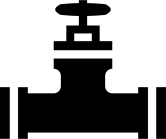 Коммунальное хозяйство города Твери
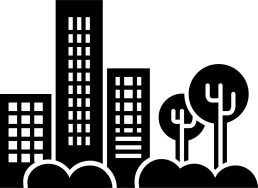 2,7
3,2
84,8%
290,4
290,4
100%
Дорожное хозяйство и общественный транспорт города Твери
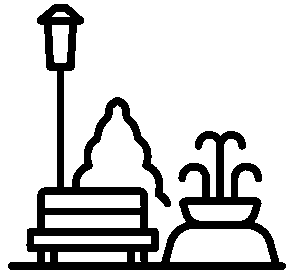 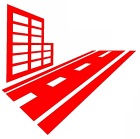 3 018,3
3 047,8
Формирование современной городской среды
99,0%
1 989,3
2 005,7
557,4
566,4
98,4%
99,2%
млн руб.
67
Администрация города Твери
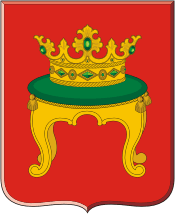 Муниципальная программа города Твери 
«Обеспечение доступным жильём населения города Твери»  на 2021-2026 годы
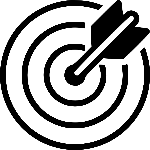 Цель муниципальной программы: 
1. Повышение доступности и комфортности жилья для населения города Твери;
2. Создание безопасных условий проживания граждан в существующем жилищном фонде.
Подпрограмма 
«Ликвидация аварийного жилья»
2
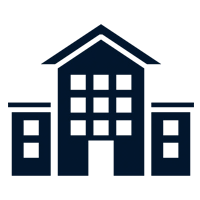 Подпрограмма 
«Обеспечение безопасных и комфортных условий проживания граждан в многоквартирных (жилых) домах города Твери»
Подпрограмма 
«Обеспечение населения доступным и комфортным жильём»
1
3
исполнено
177,0
180,5
утверждено
118,7
121,7
11,8
11,8
46,5
47,0
млн руб.
68
Администрация города Твери
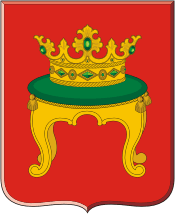 В жилищной сфере:
Приобретена 41 квартира для детей-сирот и детей, оставшихся без попечения родителей и 1 квартира для граждан уволенных с военной службы;
Предоставлена 1 единовременная денежная выплата многодетной семье на приобретение жилья;
Предоставлены социальные выплаты на приобретение жилья 15 молодым семьям;
Снесено 3 расселённых аварийных многоквартирных дома;
Проведен капитальный ремонт 2 жилых домов, находящихся в муниципальной собственности, не включённых в региональную программу по проведению капитального ремонта;
Проведено техническое обследование 5 домов с целью определения физического износа конструктивных элементов и принятия решения о видах ремонта;
Отремонтировано 27 жилых помещений, находящихся в муниципальной собственности;
Заменено 6 газовых плит и заменено 8 приборов учёта коммунальных ресурсов в жилых помещениях, находящихся в муниципальной собственности;
Выплачено возмещение за изымаемые имущество 13 собственникам жилых помещений;
Обустроены пандусами места проживания инвалидов-колясочников по 4 адресам;
Окончено расселение многоквартирного дома, признанного аварийным, и не включенного в региональную программу, по адресу ул. Спортивная д. 1; продолжилось расселение дома по адресу ул. 3-я Волоколамская д. 4;
В рамках региональной программы осуществлялись мероприятия по расселению собственников жилых помещений, расположенных в аварийном доме по адресу ул. Железнодорожников д. 47 корп. 1;
Начато расселение аварийного жилья, подлежащего реставрации (реконструкции), с целью дальнейшего приспособления объекта культурного наследия «Морозовский городок» для современного использования – 76 семей (186 человек) заключили договора социального найма и получили ключи от квартир.
69
Администрация города Твери
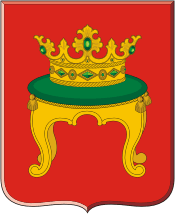 Муниципальная программа  города Твери
«Коммунальное хозяйство города Твери» на 2021-2026 годы
Цель муниципальной программы: 
Повышение уровня и качества коммунального обслуживания населения, степени устойчивости и надёжности функционирования коммунальных систем жизнеобеспечения населения на территории муниципального образования город Тверь
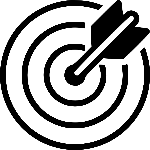 Подпрограмма 
«Развитие коммунальной инфраструктуры»
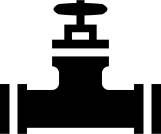 Подпрограмма 
«Повышение надёжности функционирования коммунальной инфраструктуры»
Подпрограмма 
«Повышение энергетической эффективности коммунальной инфраструктуры»
Без финансирования
3
2
1
исполнено
290,4
290,4
утверждено
4,0
4,0
286,4
286,4
млн руб.
70
Администрация города Твери
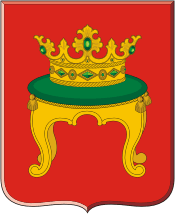 В сфере коммунального хозяйства:
В рамках подготовки коммунального хозяйства города Твери к новому отопительному сезону в 2022 году:
       - выдано 5 паспортов и 2 акта готовности ресурсоснабжающих организаций к отопительному сезону, 4 организациям выданы акты о неготовности;
     - изготовлена первичная техническая документация на 13,7 км бесхозяйных  подземных, транзитных и наземных  инженерных сетей:  4,2 км сетей теплоснабжения,  3,0 км сетей водоснабжения и водоотведения, 5,7 км сетей электроснабжения, 0,8 км сетей газоснабжения;
    - обеспечена поставка электрической энергии на газораспределительный пункт, расположенный в посёлке Мамулино;
- выполнены аварийно-восстановительные работы по ремонту тепловых сетей на ул. Шишкова и на ул. Лукина.  

В целях надежной эксплуатации систем инженерного обеспечения:
         - заключен  и исполнен муниципальный контракт на техническое обслуживание 0,8 км бесхозяйных газопроводов;
         - заключен и исполнен муниципальный контракт на техническое обслуживание 12,4 км муниципальных газопроводов.
71
Администрация города Твери
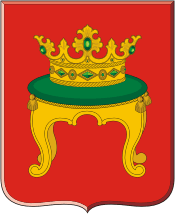 Оплачен муниципальный контракт на актуализирование схемы теплоснабжения в административных границах муниципального образования городского округа город Тверь на период до 2028 года (схема утверждена постановлением Администрации города Твери от 30.09.2022 № 1020); 
Заключён муниципальный контракт по развитию муниципальной геоинформационной системы тепловых сетей со сроком исполнения работ 31.05.2023;
Важным направлением муниципальной программы в 2022 году стала реализация мероприятий национальных проектов «Экология» и «Жилье  и городская среда»:
По заключённому муниципальному контракту (от 20.11.2019) с ООО «Современные системы реновации» по модернизации (реконструкция) нитки водовода от Тверецкого водозабора до дюкера Восточного моста с Ду600 на Ду800, протяжённостью 7500 м по состоянию на 01.01.2023 выполнено 100% работ. Объект введён в эксплуатацию и передан в муниципальную казну;
По заключённому муниципальному контракту (от 19.12.2019) с АО «РОТЕК» на выполнение работ по реконструкции блока биологической очистки очистных сооружений канализации города Твери выполнено 50% работ. Скорректирована документация, на которую получено положительное заключение государственной экспертизы Тверской области. Окончание работ запланировано на октябрь 2023 года.
72
Администрация города Твери
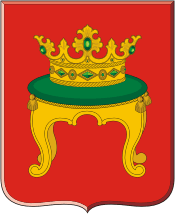 Муниципальная программа  города Твери
«Дорожное хозяйство и общественный транспорт города Твери»  на 2021-2026 годы
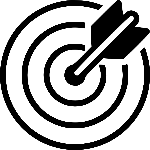 Цель муниципальной программы: 
Обеспечение устойчивого функционирования дорожно-транспортной системы города Твери
Подпрограмма 
«Дорожное хозяйство»
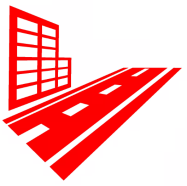 исполнено
1 989,3
2 005,7
утверждено
Подпрограмма 
«Общественный транспорт»
без финансирования
2
1
млн руб.
1 989,3
2 005,7
73
Администрация города Твери
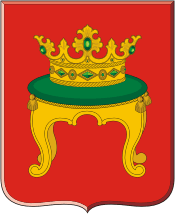 Дополнительные показатели по отрасли «Дорожное хозяйство»
74
Администрация города Твери
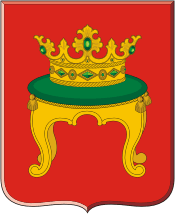 Муниципальная программа  города Твери
«Формирование современной городской среды» на 2018-2024 годы
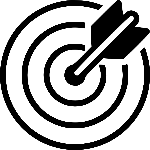 Цель муниципальной программы: 
Повышение уровня благоустройства территории города
Задача 
«Обеспечение создания и содержания мест захоронений»
Задача 
«Обеспечение надлежащего уровня санитарного состояния территории города»
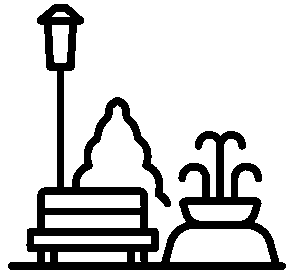 исполнено
557,4
566,4
утверждено
Задача 
«Благоустройство территорий общего пользования»
Задача 
«Благоустройство дворовых территорий»
4
3
2
1
млн руб.
473,7
477,5
30,0
30,0
3,4
3,5
50,3
55,4
75
Администрация города Твери
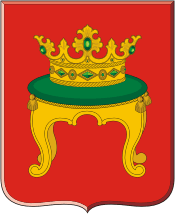 В  сферах  дорожного  хозяйства  и  благоустройства:
Выполнены работы по строительству (реконструкции) автомобильных дорог общей площадью11,4 тыс. м2;
Проведены работы по ремонту тротуаров общей площадью 16,3 тыс. м2;
В рамках национального проекта «Безопасные качественные дороги» отремонтировано 54 объекта улично-дорожной сети общей протяжённостью 53,3 км, из них:
на 3 объектах выполнен капитальный ремонт автомобильных дорог;
на 51 объекте выполнен ремонт автомобильных дорог.
В рамках содержания дорог:
      - установлено 3 новых светофорных объекта;
      - осуществлялось обслуживание 196 светофорных объектов;
      - установлено 2 885 дорожных знаков;
      - разработана 21 схема организации дорожного движения;
      - нанесено 63,8 тыс. м2 дорожной разметки;
В рамках противопаводковых мероприятий и содержания сетей ливневой канализации:
      - выполнено водоотведение поверхностных сточных вод объёмом 2 708,0 тыс. м3;
      - прочищено 293,0 погонных метра водоотводных канав на дорогах города;
      - промыты водопропускные трубы на территории Заволжского района города Твери протяженностью 24,0 м и на территории Московского района города Твери протяженностью 240,0 м;
- откачено 54,0 м3 поверхностных вод на территории Заволжского района города Твери.
Поставлены транспортные средства в количестве 7 единиц для обеспечения выполнения работ по содержанию улично-дорожной сети.
Доля протяженности автомобильных дорог общего пользования местного значения, соответствующих нормативным требованиям, в общей протяженности автомобильных дорог общего пользования местного значения составила 80,6%.
76
Администрация города Твери
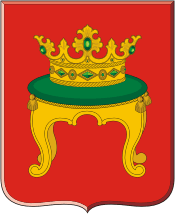 В рамках федерального приоритетного проекта «Формирование комфортной городской среды» в 2022 году для улучшения внешнего облика и туристической привлекательности города выполнены работы по благоустройству (ремонту) 3 территорий общего пользования площадью 56,7 тыс. м2 (благоустройство сквера на ул. Громова, ул. Хромова и наб. А. Никитина) и 1 дворовой территории площадью 3,7 тыс. м2 на ул. Артюхиной;
Разработана проектно-сметная документация на 2 объекта, запланированных к реализации в 2023   и в 2024 годах: ул. Трёхсвятская и продолжение Мигаловской набережной;
В рамках ППМИ благоустроены 5 дворовых территорий, площадью 2,7 тыс. м2;
Отремонтировано асфальтобетонное покрытие 8 дворовых территорий и проездов к дворовым территориям МКД площадью 9,2 тыс. м2;
Выполнены работы по благоустройству 103 дворовых территорий с использованием асфальтобетонного гранулята, площадью 15,9 тыс. м2
Выполнены работы по ремонту и содержанию 410 детских и спортивных площадок;
Произведена валка и омолаживающая обрезка 4 201 дерева;
Обеспечено функционирование 9 фонтанов;
Вывезено 4,9 тыс. м3 мусора с территории города;
Демонтировано 56 нестационарных объектов;
Установлено 70 конструкций вертикального  озеления.
77
Администрация города Твери
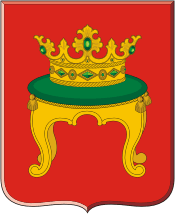 Муниципальная программа  города Твери
«Обеспечение правопорядка и безопасности населения  города Твери»  на 2021-2026 годы
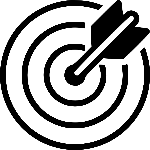 Цель муниципальной программы: 
Повышение безопасности жизнедеятельности населения в городе Твери
Подпрограмма
«Комплексная профилактика правонарушений в городе»
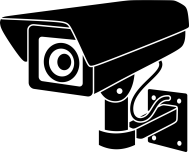 исполнено
1,5
1,6
утверждено
Подпрограмма
«Повышение безопасности населения города»
2
1
млн руб.
0,8
0,8
0,7
0,8
78
Администрация города Твери
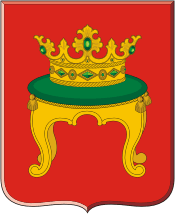 Муниципальная программа  города Твери
«Участие в профилактике терроризма и экстремизма, а также в минимизации и (или) ликвидации последствий проявлений терроризма и экстремизма в границах города Твери» на 2020 - 2025 годы
Цель муниципальной программы: 
Повышение антитеррористической защищённости населения от возможных террористических посягательств и экстремистских проявлений на территории города Твери
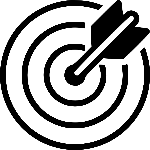 Терроризм
Задача
«Участие в профилактике терроризма, а также в минимизации и (или) ликвидации последствий проявлений терроризма в границах города Твери»
Задача
«Участие в профилактике экстремизма, а также в минимизации и (или) ликвидации последствий проявлений экстремизма в границах города Твери»
без финансирования
исполнено
2,7
3,2
утверждено
2
1
2,7
3,2
млн руб.
79
Администрация города Твери
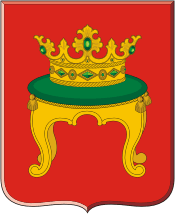 Экономика и совершенствование управления
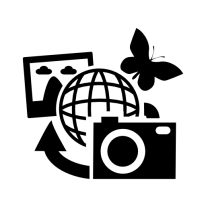 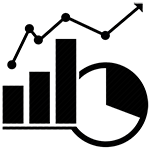 Содействие экономическому развитию города Твери
Содействие развитию туризма в городе Твери
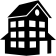 3,2
3,2
3,1
3,1
100%
100%
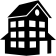 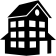 45,4
46,8
97,1%
1 844,7
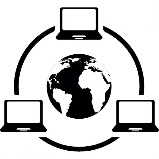 Управление муниципальной собственностью
Развитие информационных ресурсов города Твери
31,2
31,7
7,9
8,8
98,4%
90,6%
млн руб.
80
Администрация города Твери
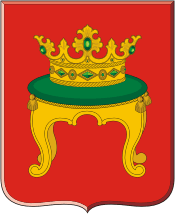 В рамках данного направления:
Организовано участие 145 субъектов малого и среднего бизнеса в выставках, ярмарках, форумах, конгрессах в рамках международных, межрегиональных, региональных и городских мероприятий;
99 516 информационно-консультационных услуг оказано субъектам малого и среднего предпринимательства, самозанятым гражданам;
16 арендаторов муниципальных нежилых помещений смогли осуществить «льготную» приватизацию арендуемого имущества в рамках Федерального закона от 22.07.2008 № 159-ФЗ;
5 068 объектов принято в муниципальную собственность на основании решений Тверской городской Думы;
проведена инвентаризация 1 906 объектов;
33 земельных участка бесплатно предоставлены многодетным гражданам под индивидуальное жилищное строительство и личное подсобное хозяйство;
туристский поток в городе Твери оценивается на уровне 209 тыс. человек.
81
Администрация города Твери
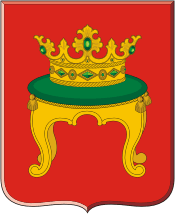 Муниципальная программа  города Твери
«Содействие развитию туризма в городе Твери» на 2018-2023 годы
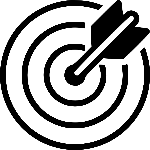 Цель муниципальной программы: 
Создание благоприятных условий для развития туризма в городе Твери
Задача
«Продвижение туристских ресурсов города Твери»
2
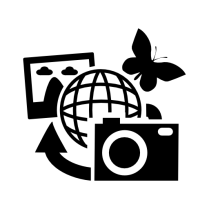 Задача
Создание проектов, направленных на продвижение туристического потенциала города Твери
исполнено
3,1
3,1
утверждено
1
млн руб.
0,1
0,1
3,0
3,0
82
Администрация города Твери
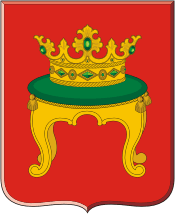 Муниципальная программа  города Твери
«Содействие экономическому развитию города Твери» на 2019-2024 годы
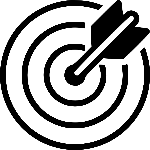 Цель муниципальной программы: 
Создание условий для роста экономического потенциала города Твери
Подпрограмма
«Малое и среднее предпринимательство»
2
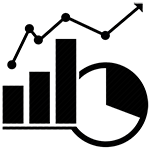 Подпрограмма
«Развитие потребительского рынка и услуг на территории города Твери»
без финансирования
Подпрограмма
«Содействие развитию 
экономического потенциала»
3
1
исполнено
3,2
3,2
утверждено
0,2
0,2
3,0
3,0
млн руб.
83
Администрация города Твери
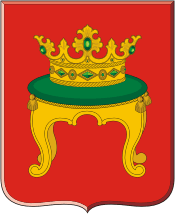 Муниципальная программа  города Твери
«Управление муниципальной собственностью» на 2021-2026 годы
Цель муниципальной программы: 
Повышение эффективности использования муниципального имущества города Твери
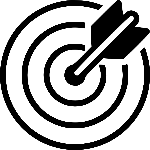 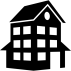 Подпрограмма
«Управление имуществом города Твери»
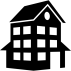 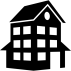 исполнено
7,9
8,8
утверждено
Подпрограмма
«Управление земельными ресурсами города Твери»
1
2
млн руб.
5,8
6,7
2,1
2,1
84
Администрация города Твери
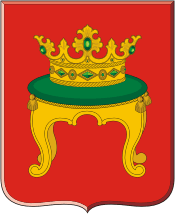 Муниципальная программа  города Твери
«Развитие информационных ресурсов города Твери» на 2021-2026 годы
Цели муниципальной программы: 
Совершенствование информационно-технической и телекоммуникационной инфраструктуры органов местного самоуправления города Твери и обеспечение ее надежного функционирования
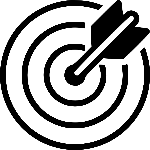 Задача
Обеспечение работы сотрудников структурных подразделений Администрации города Твери за счет предоставления доступа к информационным базам данных, а также за счет обеспечения безопасности информации в локально-вычислительной сети, в том числе при обработке персональных данных
Задача
Повышение эффективности функционирования информационной системы Тверской городской Думы и сегментов информационных систем структурных подразделений Администрации города
Задача
Повышение эффективности работы структурных подразделений за счёт внедрения и развития информационных систем в деятельность сотрудников подразделений
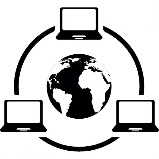 1
2
3
исполнено
31,2
31,7
утверждено
7,6
7,6
3,6
3,6
20,0
20,5
млн руб.
85
Администрация города Твери
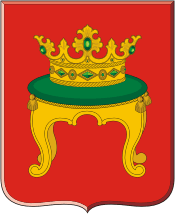 Эффективность реализации муниципальных программ в 2021-2022 годах
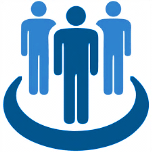 Человеческий капитал
96,9
Развитие образования города Твери
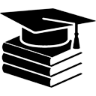 88,7
99,8
Развитие культуры города Твери
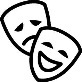 98,4
92,0
Развитие физической культуры, спорта и молодёжной политики  города Твери
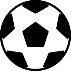 92,6
100
94,8
Социальная поддержка населения города Твери
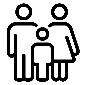 99,3
97,2
2022
2021
86
Администрация города Твери
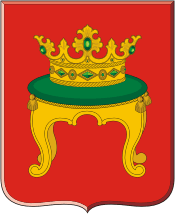 Эффективность реализации муниципальных программ в 2021-2022 годах
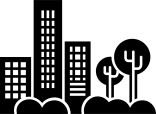 Комфортная городская среда
Участие в профилактике терроризма и экстремизма, а также в минимизации и (или) ликвидации последствий проявлений терроризма и экстремизма в границах города Твери
93,9
97,0
Обеспечение правопорядка и безопасности населения города Твери
96,7
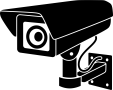 99,8
Обеспечение доступным жильём населения города Твери
83,1
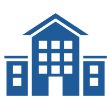 73,4
Формирование современной городской среды
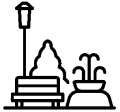 93,8
99,2
Коммунальное хозяйство города Твери
93,0
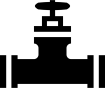 96,5
93,2
Дорожное хозяйство и общественный транспорт города Твери
99,6
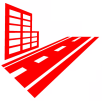 93,4
93,3
2022
2021
87
Администрация города Твери
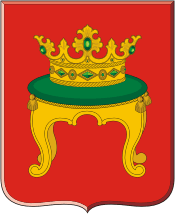 Эффективность реализации муниципальных программ в 2021-2022 годах
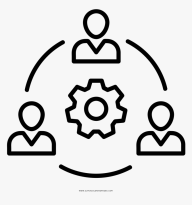 Экономика и совершенствование 
управления
95,6
Управление муниципальной собственностью
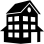 97,0
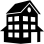 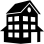 100
Содействие развитию туризма в городе Твери
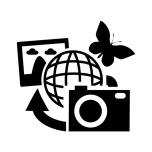 100
99,4
Развитие информационных ресурсов города Твери
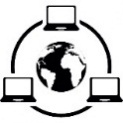 97,5
98,4
98,0
Содействие экономическому развитию города Твери
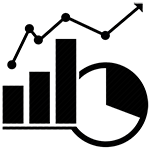 97,6
98,4
2022
2021
88
Администрация города Твери
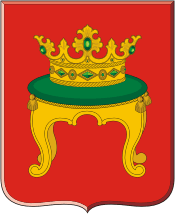 Распределение муниципальных программ 
по группам эффективности реализации
«Содействие развитию туризма в городе Твери»
«Обеспечение правопорядка и безопасности населения  города Твери»
«Социальная поддержка населения города Твери»
«Формирование современной городской среды»
«Развитие культуры города Твери»
«Содействие экономическому развитию города Твери»
13
«Развитие информационных ресурсов города Твери»
«Управление муниципальной собственностью города Твери»
«Участие в профилактике терроризма и экстремизма, а также в минимизации и (или) ликвидации последствий проявлений терроризма и экстремизма в границах города Твери»
«Коммунальное хозяйство города Твери»
«Дорожное хозяйство и общественный транспорт города Твери»
1
«Развитие физической культуры, спорта и молодёжной политики города Твери»
«Развитие образования города Твери»
«Обеспечение доступным жильём населения города Твери»
Эффективная реализация
Удовлетворительная эффективность реализации
89
Администрация города Твери
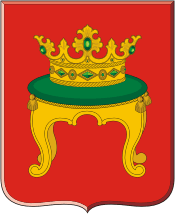 Адресная инвестиционная программа города Твери
Адресная инвестиционная программа города Твери (АИП) состоит из объектов капитального строительства, включённых в действующие муниципальные программы города Твери.
91
Администрация города Твери
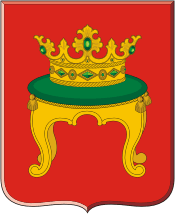 Структура расходов Адресной инвестиционной программы города Твери 
(в разрезе муниципальных программ), млн рублей
Обеспечение доступным жильём населения города Твери
114,9
Формирование современной городской среды
0,9
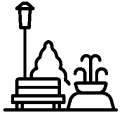 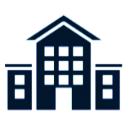 0,1%
11,8%
Дорожное хозяйство и общественный транспорт города Твери
157,0
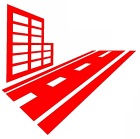 Развитие образования города Твери
416,1
16,2%
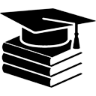 42,8%
971,7
29,1%
Коммунальное хозяйство города Твери
282,8
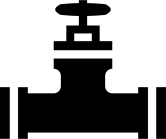 92
Администрация города Твери
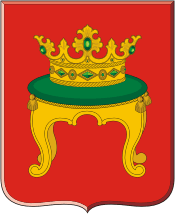 Исполнение Адресной инвестиционной программы города Твери 
за 2022 год по объектам
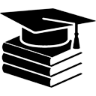 Развитие образования города Твери
тыс. руб.
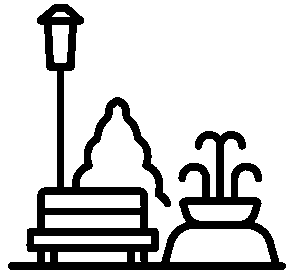 Формирование современной городской среды
тыс. руб.
93
Администрация города Твери
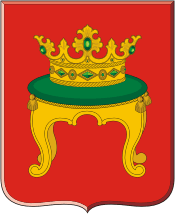 Дорожное хозяйство и общественный транспорт города Твери
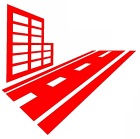 тыс. руб.
Коммунальное хозяйство города Твери
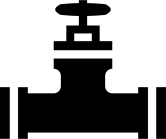 тыс. руб.
94
Администрация города Твери
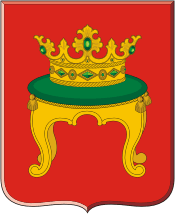 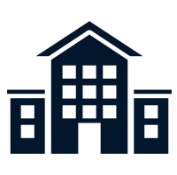 Обеспечение доступным жильём населения города Твери
тыс. руб.
95
Администрация города Твери
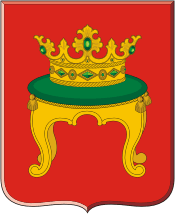 Объём фактически выполненных работ, предоставляемых услуг муниципальными унитарными предприятиями в 2022 году
Предприятия ЖКХ
МУП «ЖЭК»
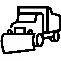 620,9 млн руб.
Предприятия здравоохранения
МУП «Аптека №1»
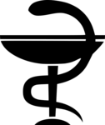 75,1 млн руб.
796,3
млн руб.
Предприятия культуры
МУП «Дирекция парков»
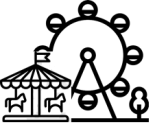 35,6 млн руб.
Прочие предприятия
МУП «Тверские объединенные системы»
МУП «Кадастровый центр Твери»
МУП «Тверьритуалсервис»
МУП «Городской проект»
МУП «Тверьстройзаказчик»
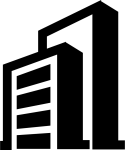 64,7 млн руб.
96
Администрация города Твери
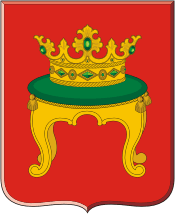 Реализация национальных проектов
Участие города Твери в национальных проектах в 2022 году
БКД
Образование
Экология
Жильё и городская среда
Демография
98
Администрация города Твери
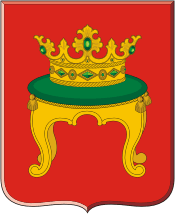 Структура финансирования национальных проектов по уровню бюджетирования в 2022 году, млн рублей
Средства города Твери
290,2
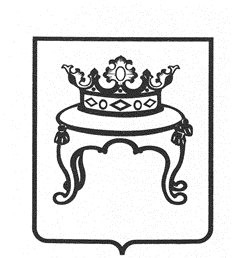 15,4%
Федеральные средства
738,4
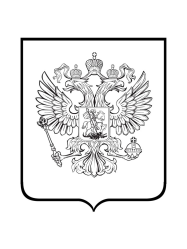 39,2%
1 884,6
45,4%
Средства Тверской области
856,0
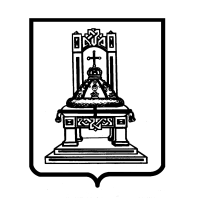 99
Администрация города Твери
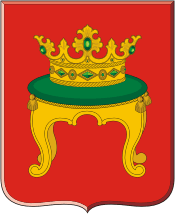 Структура финансирования по национальным проектам 
в 2022 году, млн рублей
Жильё и городская среда
237,2
Образование
3,0
0,2%
Экология
268,4
12,6%
Безопасные  качественные 
дороги
959,9
14,2%
1 884,6
50,9%
22,1%
Демография
416,1
100
Администрация города Твери
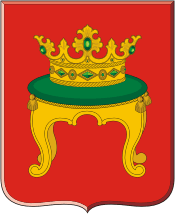 Безопасные качественные дороги
БЕЗОПАСНЫЕ 
 КАЧЕСТВЕННЫЕ ДОРОГИ
НАЦИОНАЛЬНЫЕ
ПРОЕКТЫ
РОССИИ
959,9 млн
Исполнение
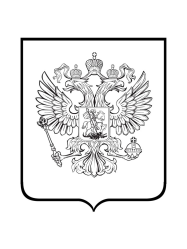 100,2 млн
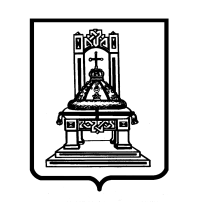 798,0 млн
100%
99,1%
100%
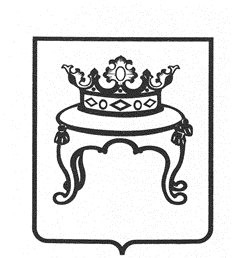 61,7 млн
Отремонтировано 53,35 км
участков улично-дорожной сети города Твери
Внедрены интеллектуальные транспортные системы на 
11 светофорных объектах города Твери
101
Администрация города Твери
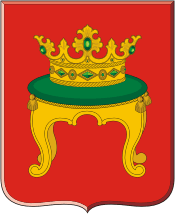 Демография
ДЕМОГРАФИЯ
НАЦИОНАЛЬНЫЕ
ПРОЕКТЫ
РОССИИ
416,1 млн
Исполнение
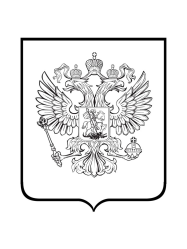 164,1 млн
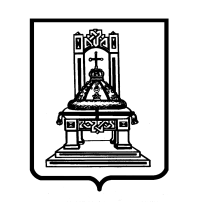 42,5 млн
100%
94,4%
100%
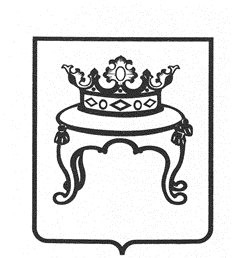 209,5 млн
Ввод в эксплуатацию детского сада на 190 мест по ул. Склизкова
102
Администрация города Твери
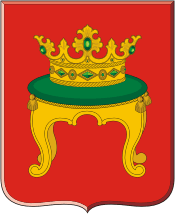 Экология
ЭКОЛОГИЯ
НАЦИОНАЛЬНЫЕ
ПРОЕКТЫ
РОССИИ
268,4 млн
Исполнение
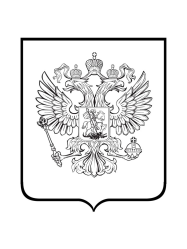 260,4 млн
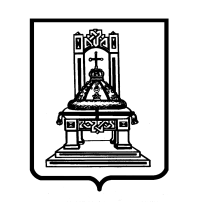 6,4 млн
100%
100%
100%
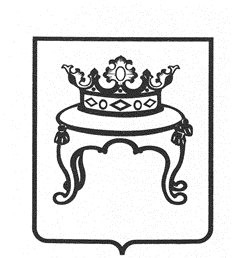 1,6 млн
Осуществляется реконструкция блока биологической очистки очистных сооружений канализации города Твери
103
Администрация города Твери
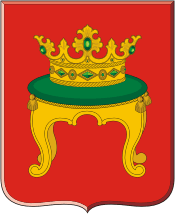 Жильё и городская среда
237,2 млн
Исполнение
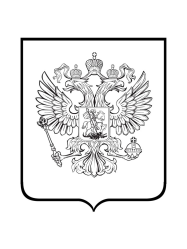 213,7 млн
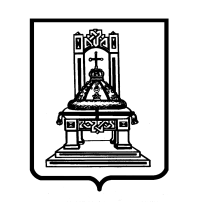 6,6 млн
100%
91,4%
100%
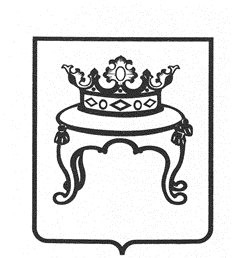 ЖИЛЬЁ И 
ГОРОДСКАЯ СРЕДА
16,9 млн
НАЦИОНАЛЬНЫЕ
ПРОЕКТЫ
РОССИИ
Завершена модернизация нитки водовода от Тверецкого водозабора до дюкера Восточного моста с Ду 600 на Ду 800, протяженность 7500 м
Строительство автодороги по ул. Левитана
Благоустройство 3 общественных и 1 дворовой территорий:
Зелёная зона в микрорайоне Мигалово (ул. Громова)
Улица Хромова (в районе застройки Молодёжного жилого комплекса)
Сквер на набережной Афанасия Никитина
Дворовые территории многоквартирных жилых домов по ул. Артюхиной, д.9, корп.1- корп.4
104
Администрация города Твери
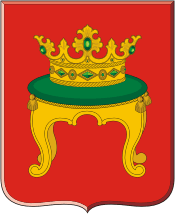 Образование
ОБРАЗОВАНИЕ
НАЦИОНАЛЬНЫЕ
ПРОЕКТЫ
РОССИИ
3,0 млн
Исполнение
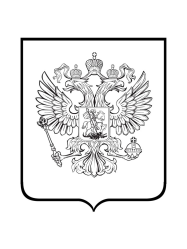 0,0 млн
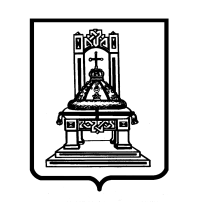 2,4 млн
98,9%
100%
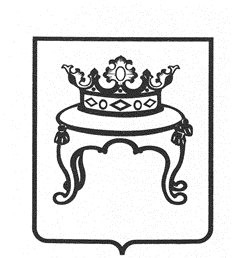 0,6 млн
Капитальный ремонт 2 помещений в МБОУ «ООШ № 3»
105
Администрация города Твери
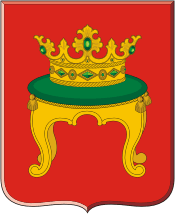 Глоссарий
Б
Бюджет города Твери. Основной финансовый документ города Твери на текущий финансовый год и плановый период, принимаемый муниципалитетом города Твери.
Бюджетная классификация. Группировка доходов и расходов бюджетов всех уровней бюджетной системы РФ, а также источников финансирования дефицитов этих бюджетов, используемая для составления и исполнения бюджетов.
Бюджетная система Российской Федерации. Совокупность всех бюджетов в РФ: федерального, региональных, местных, Государственных внебюджетных фондов.
Бюджетная смета. Документ, устанавливающий лимиты бюджетных обязательств казённого учреждения. Бюджетная смета составляется в разрезе кодов бюджетной классификации расходов.
Бюджетные ассигнования. Предельные объёмы денежных средств, предусмотренные в соответствующем финансовом году для исполнения бюджетных обязательств.
Бюджетные инвестиции города Твери. Бюджетные средства, направленные на приобретение, модернизацию муниципального имущества города.
Бюджетный кредит. Денежные средства, предоставляемые бюджетом другому бюджету бюджетной системы Российской Федерации, юридическому лицу (за исключением государственных (муниципальных) учреждений), иностранному государству, иностранному юридическому лицу на возвратной и возмездной основах.
Бюджетный процесс. Деятельность по составлению и рассмотрению проектов бюджетов, утверждению и исполнению бюджетов, контролю за их исполнением, осуществлению бюджетного учёта, составлению, внешней проверке, рассмотрению и утверждению бюджетной отчётности.
107
Администрация города Твери
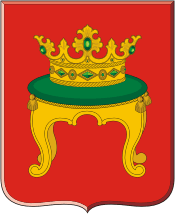 В
Ведомственная структура расходов бюджета. Распределения бюджетных средств по главным распорядителям бюджетных средств, по разделам, целевым статьям и видам расходов бюджетной классификации РФ.
Г
Главный администратор доходов бюджета города Твери. Орган городского самоуправления, муниципальное казённое учреждение, имеющие в своём ведении администраторов доходов бюджета и (или) являющиеся администраторами доходов бюджета.
Главный администратор источников финансирования дефицита бюджета города Твери. Орган городского самоуправления, муниципальное казённое учреждение, имеющие в своём ведении администраторов источников финансирования дефицита бюджета и (или) являющиеся администраторами источников финансирования дефицита бюджета.
Главный распорядитель бюджетных средств города Твери. Орган городского самоуправления, напрямую получающий средства из бюджета и наделённый правом распределять их между подведомственными получателями бюджетных средств.
Д
Дефицит бюджета. Превышение расходов бюджета над его доходами.
Дотации. Средства, предоставляемые одним бюджетом бюджетной системы РФ, другому бюджету на безвозмездной и безвозвратной основе без установления направлений их использования.
Доходы бюджета. Поступающие от населения, организаций, учреждений в бюджет денежные средства в виде: налогов, неналоговых поступлений, безвозмездных поступлений.
108
Администрация города Твери
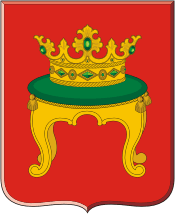 И
Источники финансирования дефицита бюджета. Средства, привлекаемые в бюджет для покрытия дефицита (кредиты банков, кредиты от других уровней бюджетов, ценные бумаги, иные источники).
К
Кассовый разрыв. Недостаточность денежных средств на едином счёте бюджета, необходимых для осуществления кассовых выплат из бюджета, в определённый период текущего финансового года.
Л
Лимиты бюджетных обязательств. Объём прав в денежном выражении на принятие казённым учреждением бюджетных обязательств и их исполнение в текущем финансовом году и плановом периоде.
М
Межбюджетные обязательства. Взаимоотношения между публично-правовыми образованиями по вопросам осуществления бюджетного процесса.
Межбюджетные трансферты. Средства, предоставляемые одним бюджетом бюджетной системы РФ другому бюджету. Межбюджетные трансферты предоставляются в форме: дотаций на выравнивание бюджетной обеспеченности, субсидий, субвенций, иных межбюджетных трансфертов.
Муниципальная программа города Твери. Документ стратегического планирования, содержащий комплекс планируемых мероприятий, взаимоувязанных по задачам, срокам осуществления, исполнителям и ресурсам и обеспечивающих наиболее эффективное достижение целей и решение задач социально-экономического развития города Твери.
109
Администрация города Твери
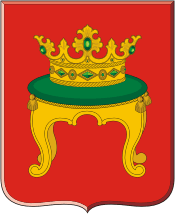 Муниципальное задание.  Документ, содержащий требования к составу, качеству, объёму, условиям, порядку и результатам оказания муниципальных услуг (выполнения работ).
Муниципальное казённое учреждение. Муниципальное учреждение, финансовое обеспечение деятельности которого осуществляется за счёт средств бюджета города Твери на основании бюджетной сметы.
Муниципальные услуги (работы). Услуги (работы), оказываемые (выполняемые) органами городского самоуправления, муниципальными учреждениями города Твери.
Муниципальный долг города Твери. Обязательства города Твери по полученным кредитам, выпущенным ценным бумагам, предоставленным гарантиям перед третьими лицами.
Н
Национальный проект. Комплексная программа мероприятий, направленная на стабилизацию положения в той или иной сфере жизнедеятельности нации. Национальные проекты планируют меры, направленные на решение «точечных» проблем в затрагиваемых сферах, и денежные средства выделяются не на абстрактное «развитие отрасли», а на конкретные цели.
Непрограммные расходы города Твери. Расходные обязательства, не включённые в муниципальные программы города Твери.
О
Отчётный финансовый год. Год, предшествующий текущему финансовому году.
Очередной финансовый год. Год, следующий за текущим финансовым годом.
П
Плановый период. Два финансовых года, следующие за очередным финансовым годом.
110
Администрация города Твери
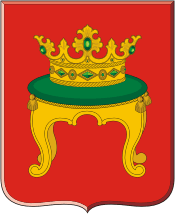 Получатель бюджетных средств бюджета города Твери. Орган городского управления или находящееся в ведении главного распорядителя бюджетных средств учреждение, имеющий (её) право на исполнение своих функций за счёт средств бюджета города Твери.
Профицит бюджета. Превышение доходов над его расходами.
Р
Расходное обязательство. Обязанность публично-правового образования предоставить физическому или юридическому лицу, иному уровню бюджета, международной организации средства из соответствующего бюджета.
Расходы бюджета. Выплачиваемые из бюджета денежные средства.
С
Сводная бюджетная роспись. Документ, который составляется и ведётся департаментом финансов города Твери в целях организации исполнения бюджета города Твери по расходам бюджета и источникам финансирования дефицита бюджета
Субвенции. Целевые средства, предоставляемые бюджетами в целях финансового обеспечения задач, возникающих при выполнении ими переданных полномочий другого уровня власти.
Субсидии. Целевые средства, предоставляемые на софинансирование (совместное финансирование) отдельных расходных обязательств органов власти в целях решения приоритетных задач.
Т
Текущий финансовый год. Год, в котором осуществляется исполнение бюджета, составление и рассмотрение проекта бюджета на очередной финансовый год и плановый период.
111
Администрация города Твери
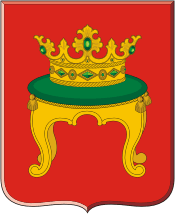 У
Участники бюджетного процесса. Субъекты, осуществляющие деятельность по составлению и рассмотрению проектов бюджетов, утверждению и исполнению бюджетов, контролю за их исполнением, осуществлению бюджетного учёта, составлению, внешней проверке, рассмотрению и утверждению бюджетной отчётности.
112
Администрация города Твери
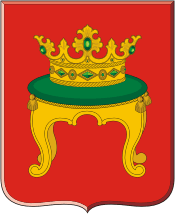 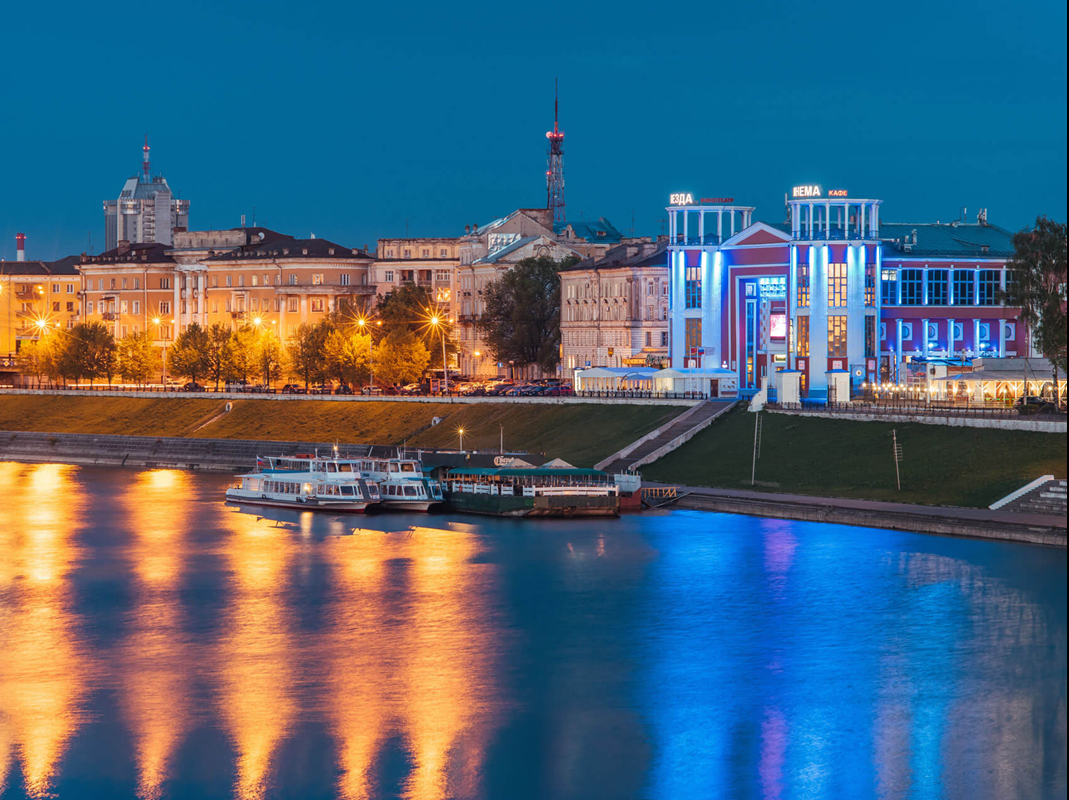 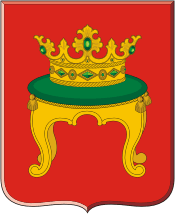 Администрация города Твери
Советская ул., д. 11, Тверь, 170100
(4822) 36-02-31        (4822) 35-59-39
tveradm@adm.tver.ru
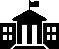 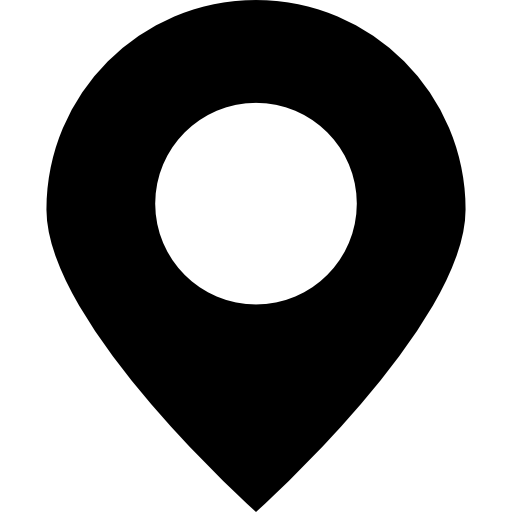 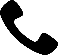 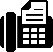 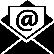